INICIATIVA
PESQUERÍAS COSTERAS
AMÉRICA LATINA
Ing. Erasmo Otárola Acevedo
Director General de Ordenamiento Territorial Ambiental -  MINAM Perú
Director Nacional del Proyecto CFI - AL
Mayo 2018
Contenido
Sobre el Proyecto CFI
Marco de Resultados
Estructura y gobernanza del Proyecto
Financiamiento
Socios
1. Sobre el Proyecto CFI
Desarrollada para demostrar y promover procesos más integrales y enfoques integrados en la gestión de los Ecosistemas Marino Costeros.
Diseñada por seis organizaciones internacionales (FAO, PNUD, PNUMA, Banco Mundial, CI, WWF).
Financiado por el Fondo para el Medio Ambiente Mundial (GEF) para salvaguardar los océanos del mundo y el ambiente marino.
Indicadores de objetivo
Indicador 1: Número de pesquerías con nuevos o mejorados regímenes de manejo (p. ej.: mejor gobernanza, co-manejo, regímenes seguros de derechos de tenencia o acceso).
OBJETIVO
Demostrar la gestión holística basada en ecosistemas y mejorar la gobernanza de las pesquerías costeras del Pacífico Sudeste
Indicador 2: Porcentaje de desembarques pesqueros incluidos en los nuevos o mejorados regímenes de manejo.
Indicador 3: Número de personas (hombres y mujeres, por nacionalidad) que se benefician de formas de vida fortalecidas por medio de soluciones para mejorar el manejo pesquero
2. Marco de resultados
2. Marco de resultados
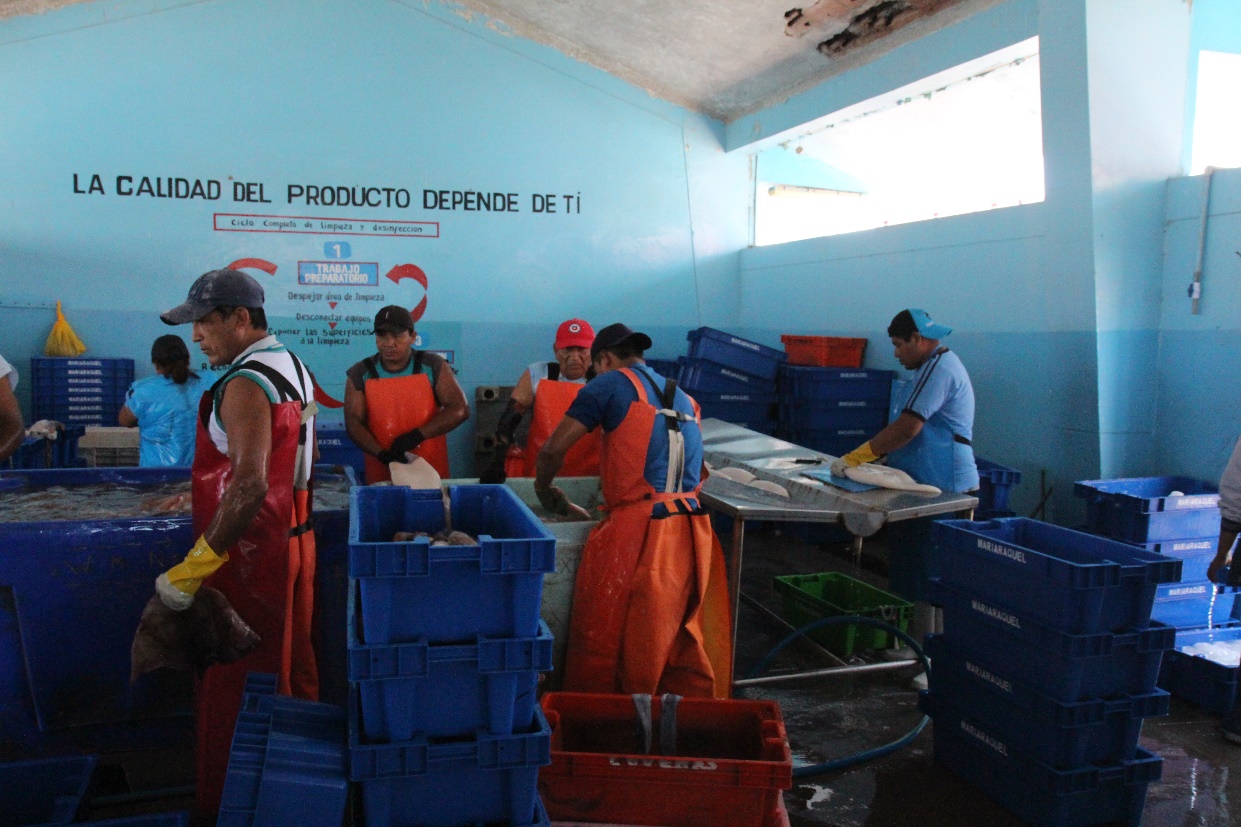 2. Marco de resultados
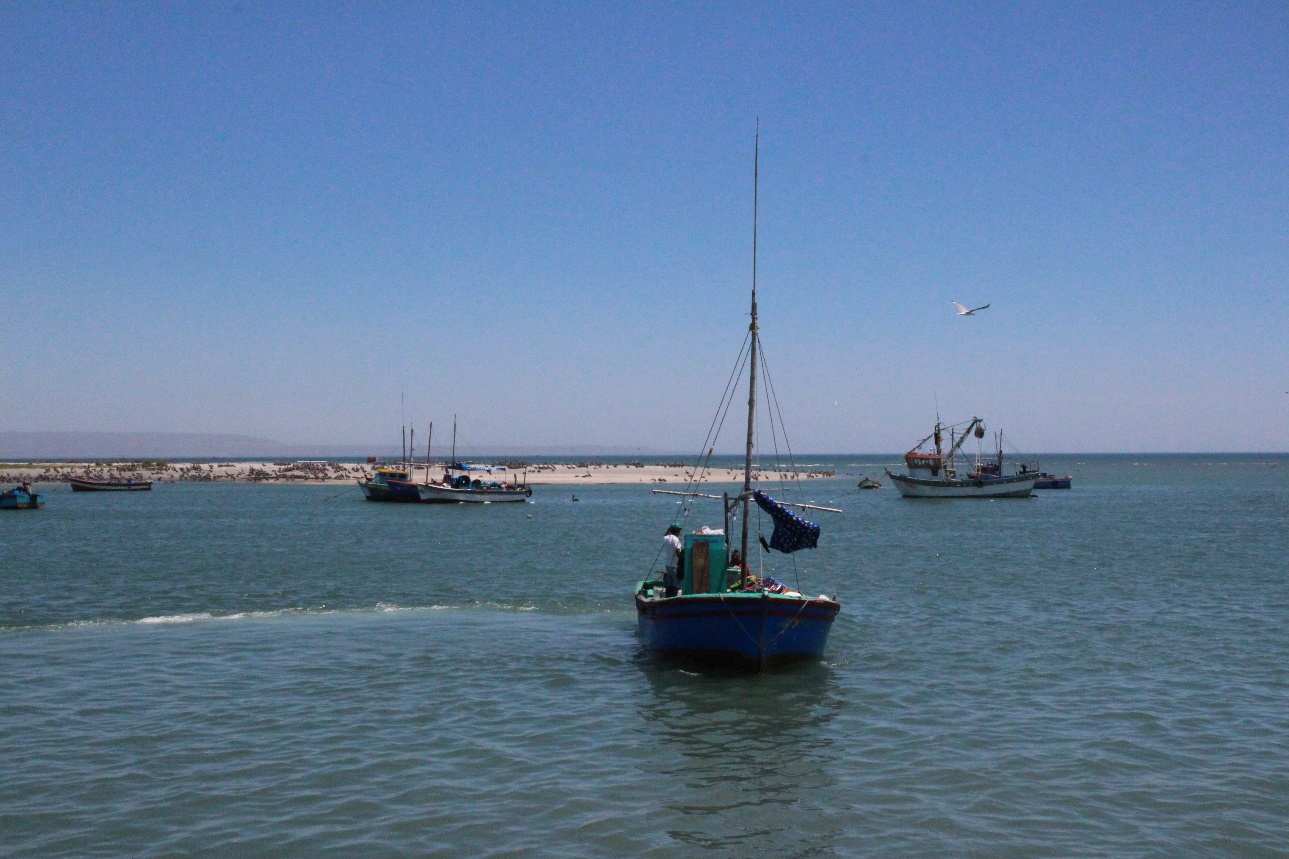 2. Marco de resultados
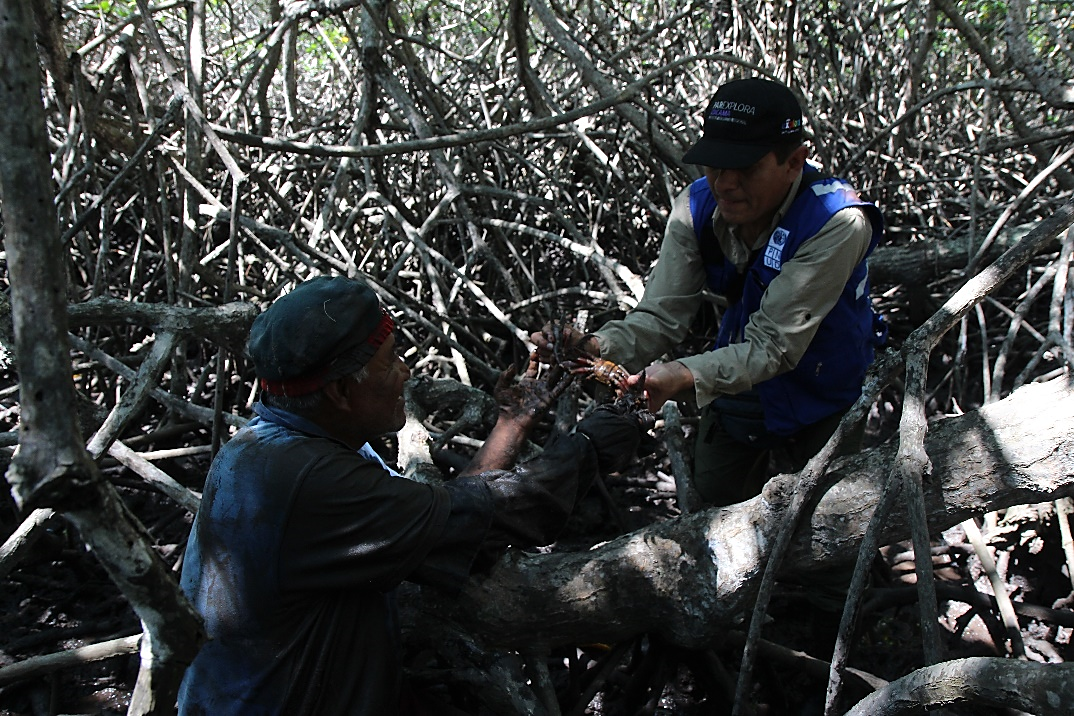 3. Estructura y Gobernanza
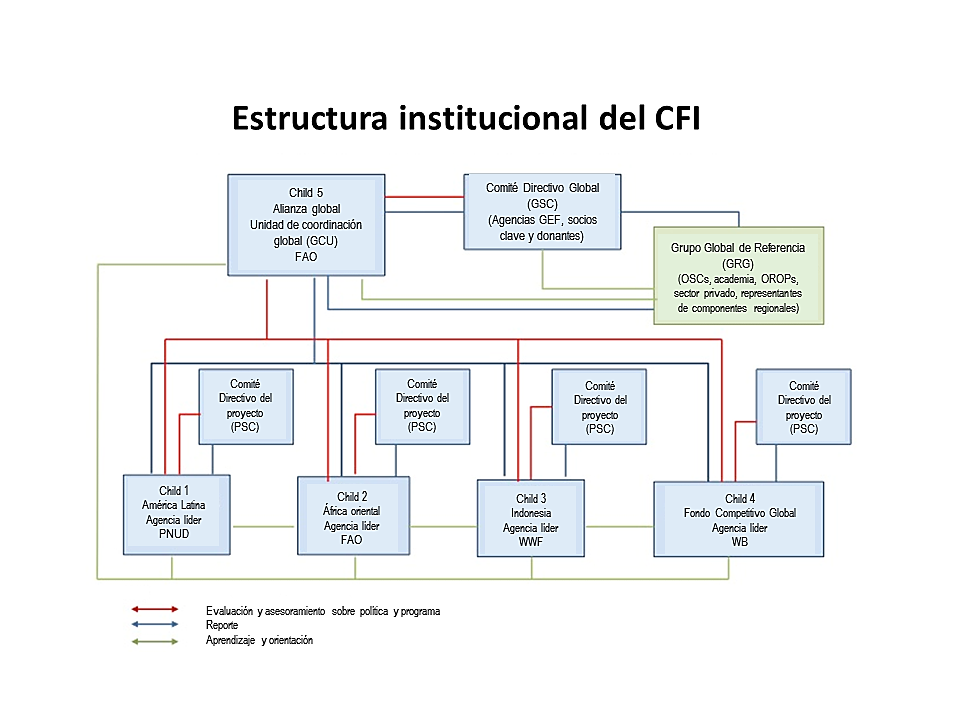 3. Estructura y Gobernanza
JUNTA DIRECTIVA
Viceministerio de Ambiente (Ecuador), Viceministerio de Desarrollo Estratégico de los Recursos Naturales (Perú), Viceministerio de Acuicultura y Pesca (Ecuador, Perú), Gerente Regional de Desarrollo Económico de Piura (Perú), Gerente Regional de Desarrollo Económico de Tumbes (Perú)  y Representante Residente de PNUD en Perú
COMITÉ ASESOR
SERNANP, MINAM, PNUD, Universidades, ONGs
ASEGURAMIENTO CALIDAD 
Asesor Técnico Regional Aguas internacionales y océanos PNUD RBLAC 
Oficiales de Programa CO PNUD Ecuador y Perú.
DIRECTOR NACIONAL
GERENCIA DEL PROYECTO
Coordinador/a Planificación Espacial Marino - Costera
Personal de Apoyo al Proyecto 
Administrador Financiero
Especialista en Monitoreo y Evaluación
Coordinador/a en Gestión del Conocimiento
Especialista en medios electrónicos
Especialistas Líder en Comunicación 
Asistente de Comunicaciones
Coordinador/a de Pesca
Junta Directiva
Junta Directiva
Responsable de:
Decisiones de gestión (consenso).
Aprobación de planes del proyecto.
Participa Asesor Técnico Regional en gobernanza de aguas y océanos PNUD.
Aseguramiento de la calidad para proveer asesoramiento y orientación
Dirección Nacional
Representa a la Junta Directiva.
Designado por el MINAM.
Gestión y toma de decisiones diarias.
Garantiza que el Proyecto produzca los resultados del ProDoc.
Elabora las solicitudes de servicios o desembolsos al PNUD.
Unidad de coordinación y composición
Tareas diarias de ejecución del Proyecto, en representación de socio implementador.
Asegurar comunicación fluida y coordinación: Entre socios del proyecto y partes responsables, con Proyecto Global CFI y otros proyectos del CFI
Las unidades de coordinación se ubicarán 5 en Perú y 4 en Ecuador.
Aseguramiento de calidad
Asesor Técnico Regional en gobernanza de aguas internacionales y océanos del Centro Regional de PNUD en Panamá.
Oficina País Ecuador.
Oficina País Perú.
Vigilancia objetiva e independiente del Proyecto y monitoreo. 
Revisar y analizar reportes del proyecto y borrador de Plan de Trabajo Anual y presupuesto, antes de presentar a la Junta Directiva.
Recomendaciones para optimizar el desempeño del proyecto.
4. Financiamiento
5. Socios del Proyecto
5. Socios del proyecto
Ministerio del Ambiente del Perú (MINAM)
Socios Regionales
Subsecretaría de Recursos Pesqueros (ECUADOR)
Socios Locales
Ministerio de Acuacultura y Pesca de Ecuador (MAP)
Ministerio de la Producción del Perú (PRODUCE)
Subsecretaría de Gestión Marina y Costera (ECUADOR)
Ministerio del Ambiente de Ecuador (MAE)
Viceministerio de Desarrollo Estratégico de los Recursos Naturales (VMDERN) (PERÚ)
Gobierno Regional de Tumbes (GORE Tumbes)
Dirección Regional de la Producción de Tumbes (PERÚ)
Gobierno Regional de Piura (GORE Piura)
Conservación Internacional (CI)
- Parte responsable en Ecuador. Productos 1.3, 1.4, 1.5 y 2.1
Dirección Regional de la Producción de Piura (PERÚ)
World Wildlife Fund (WWF)
- Parte responsable en Ecuador. Productos 1.1 y 1.2
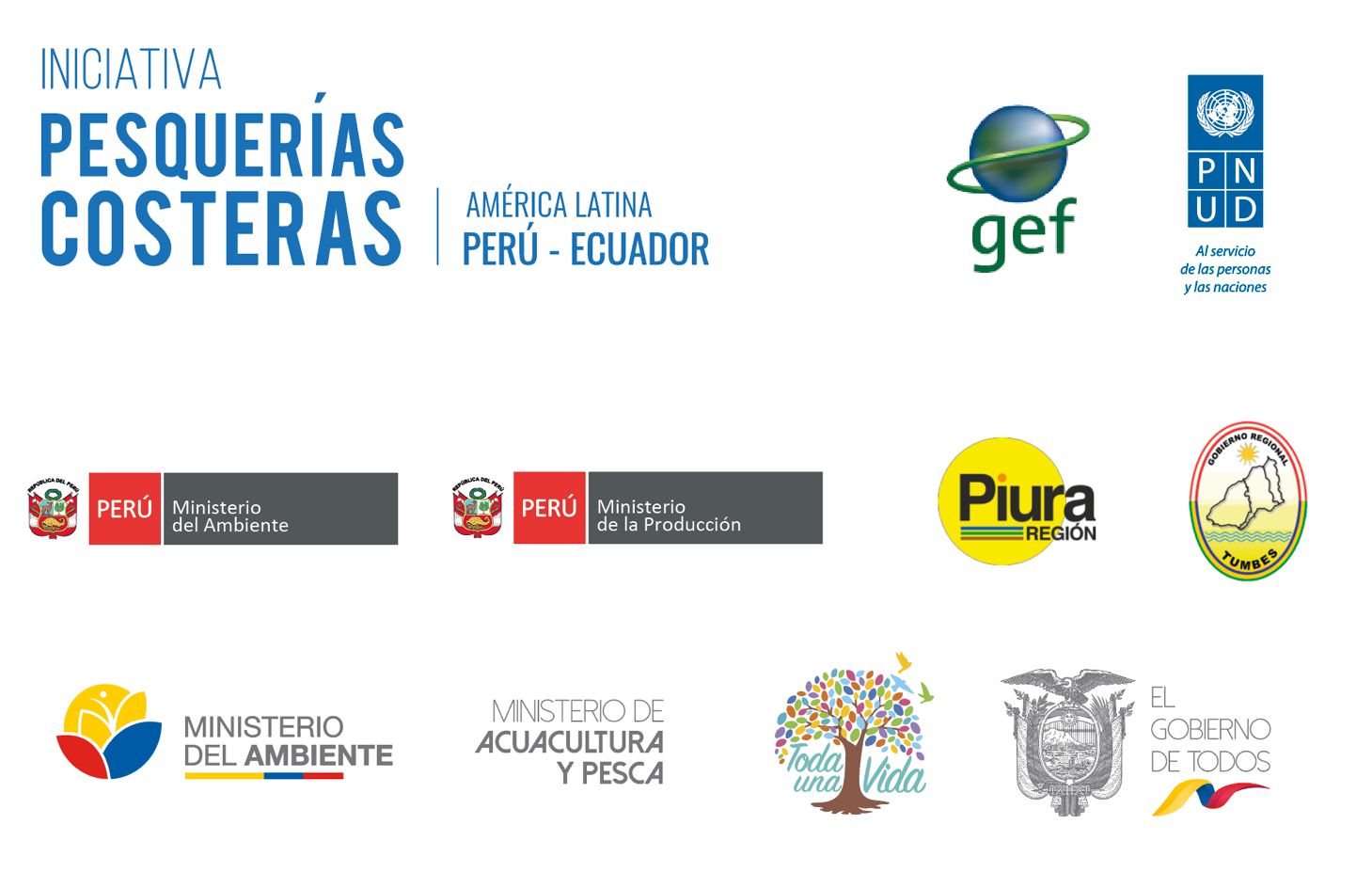